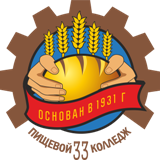 ГОСУДАРСТВЕННОЕ БЮДЖЕТНОЕ ПРОФЕССИОНАЛЬНОЕ ОБРАЗОВАТЕЛЬНОЕ УЧРЕЖДЕНИЕ ГОРОДА МОСКВЫ 
«ПИЩЕВОЙ КОЛЛЕДЖ №33»
директор Пищевого колледжа №33
Павел Викторович Молчанов
ГОСУДАРСТВЕННОЕ БЮДЖЕТНОЕ ПРОФЕССИОНАЛЬНОЕ ОБРАЗОВАТЕЛЬНОЕ УЧРЕЖДЕНИЕ ГОРОДА МОСКВЫ «ПИЩЕВОЙ КОЛЛЕДЖ №33»
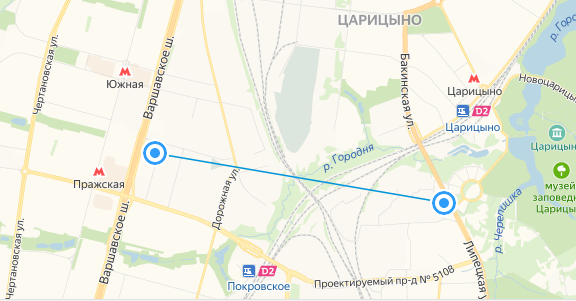 Варшавское шоссе, д.129
(Чертаново Центральное)
6-я Радиальная ул., д.10
(Бирюлево Восточное)
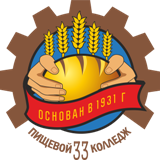 [Speaker Notes: Пищевой колледж №33 расположен в ЮАО в двух районах города: Бирюлево Восточное и Чертаново Центральное]
Реализуемые  образовательные программы
Программы подготовки квалифицированных рабочих, служащих
Повар, кондитер 
Пекарь
наладчик оборудования в производстве пищевой продукции
Программы подготовки специалистов среднего звена
технология хлеба, кондитерских и макаронных изделий
технология продукции общественного питания
монтаж и техническая эксплуатация холодильно-компрессорных машин и установок (в пищевой промышленности)
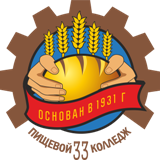 [Speaker Notes: Мы готовим квалифицированные кадры для пищевой промышленности города. Ежегодный выпуск составляет около 200 специалистов, подтвердивших свою квалификацию на демонстрационным экзамене. На сегодняшний день контингент составляет 1100 человек.]
Приемная кампания
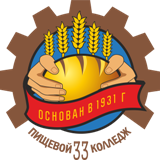 [Speaker Notes: Количество поданных заявлений в разрезе специальностей/профессий в динамике за два года. 
Ежегодно заявка о контрольных цифрах приема проходит согласование со следующими предприятиями: 
ООО «Бюро проектирования холода «ПИФАГОР»
ООО ГК «Термокул» 
ООО «Данфос» 
ОАО «Рот Фронт»
ООО «Филиас»
ООО фирма «РОСТ»
ООО «Лента»
Гостиница «Рэдиссон Ройал Москва»
Московская Ассоциация Кулинаров 
Российская Гильдия Пекарей и Кондитеров]
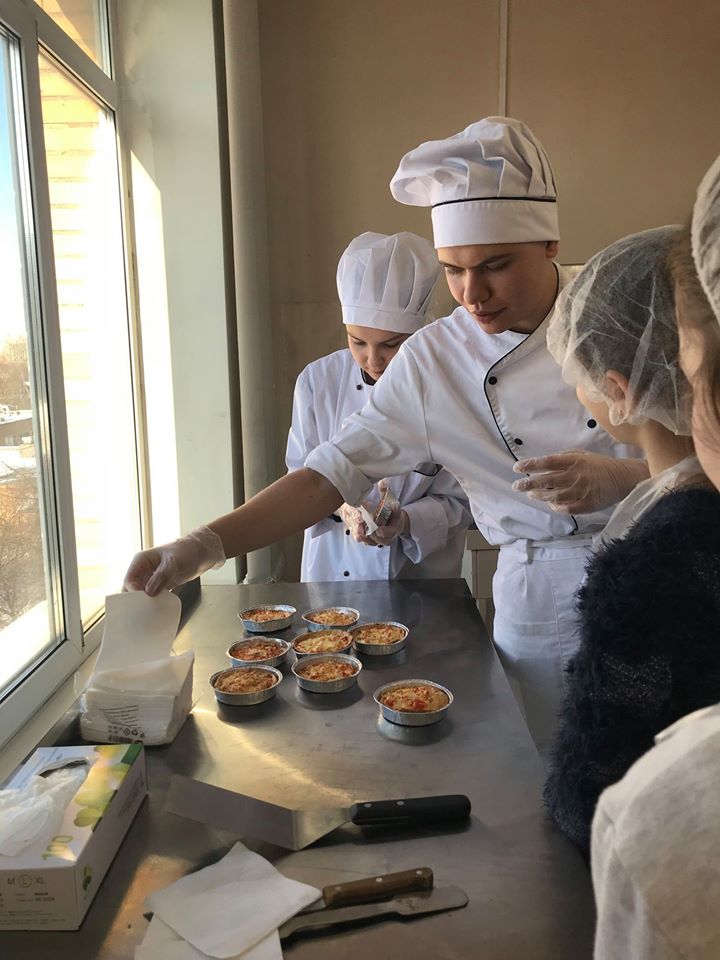 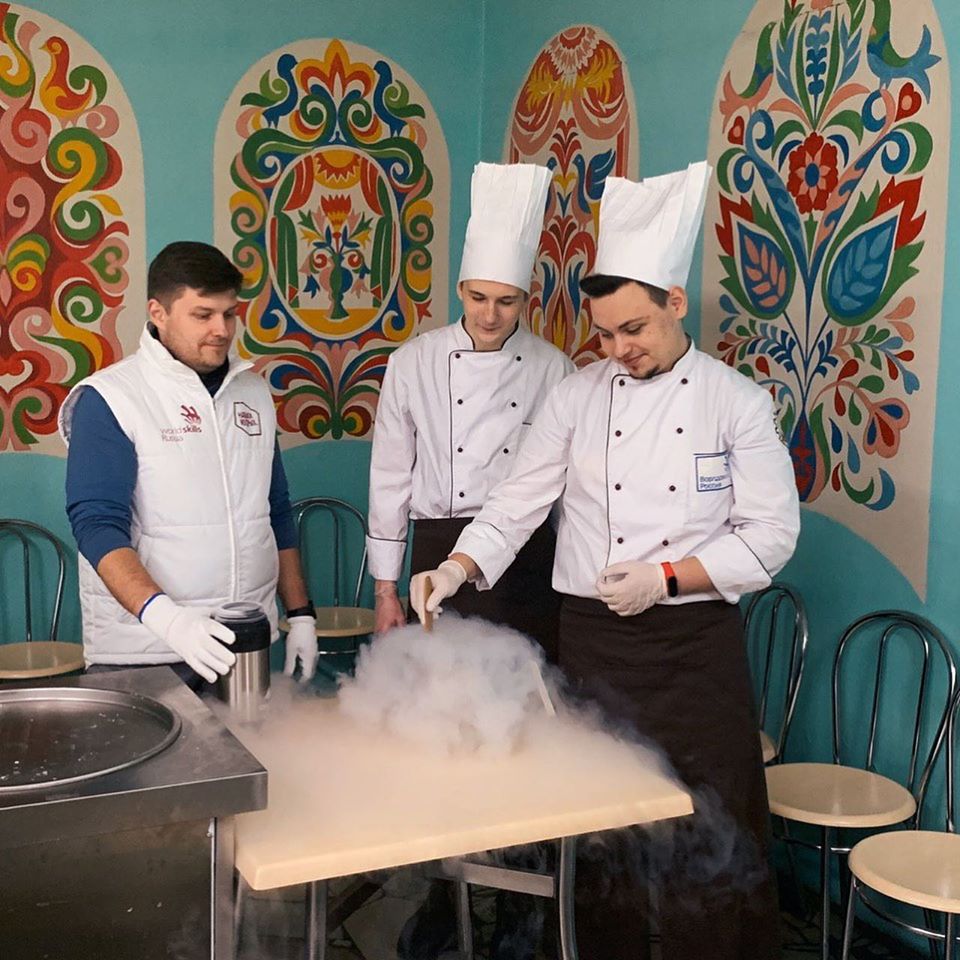 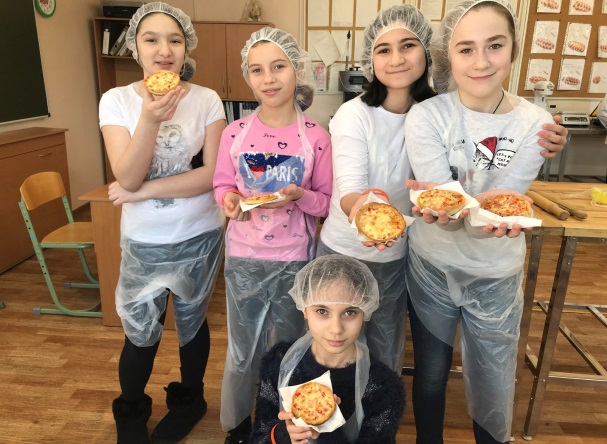 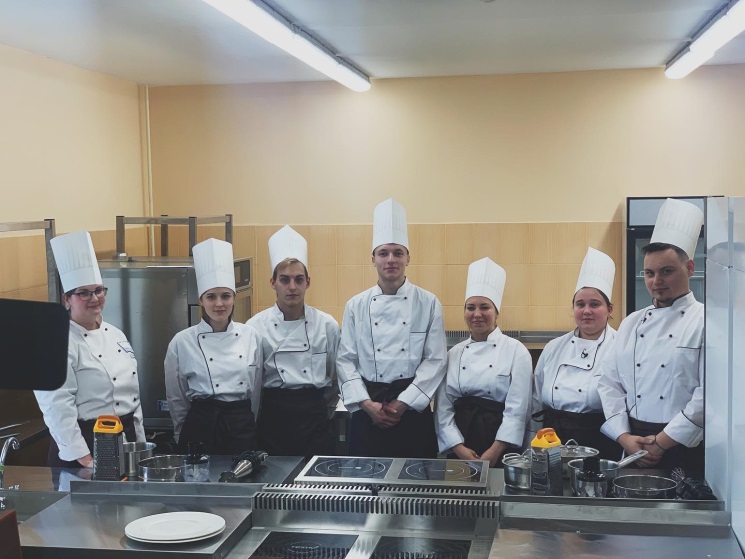 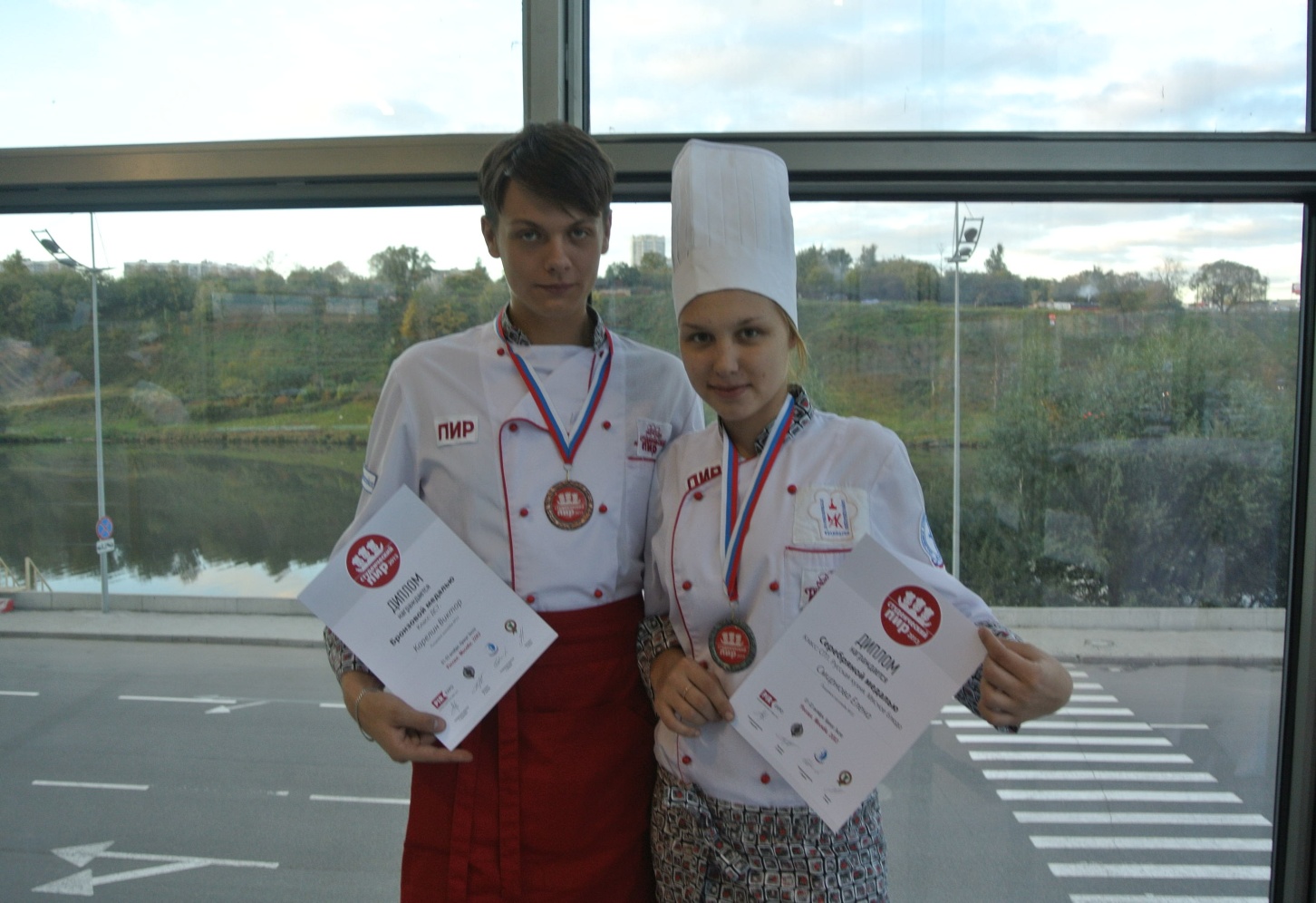 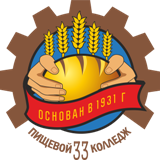 [Speaker Notes: В нашем колледже активно реализуются городские проекты:
Кружок  от чемпиона, по компетенциям WorldSkills «Хлебопечение» и «Выпечка осетинских пирогов» в рамках уроков технологии для обучающихся 5-9 классов 
Кружок FUTURESKILLS ПО профессии - Крио-кондитер. 
Кружки технической направленности, для студентов и школьников до 18 лет, такие как (Веселый пекарь, Домашний мастер, Управление холодом, Лепка из кондитерской мастики, Художественное оформление блюд с элементами карвинга, Шеф-юниор).
Проект «Профессиональное обучение без границ» реализуется по профессиям повар, пекарь и кондитер. 
Московское долголетие. 
Чемпионатное движение WorldSkills 
Абилимпикс]
Образовательная среда колледжа
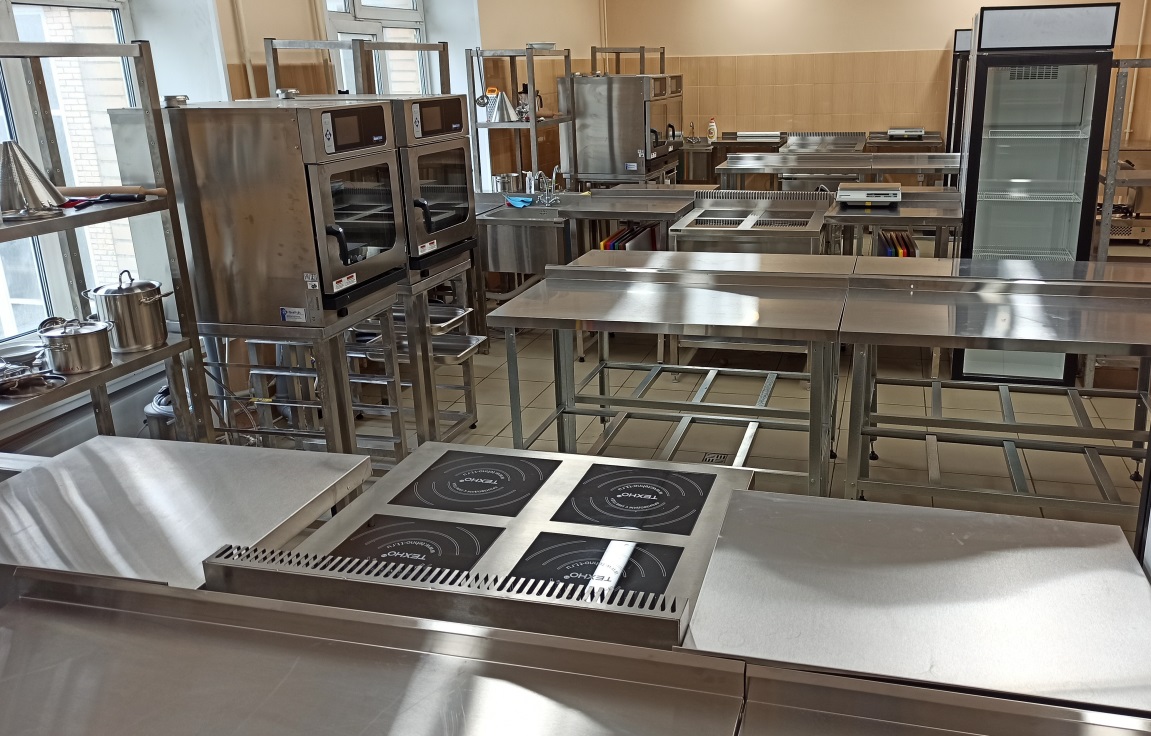 Поварское дело
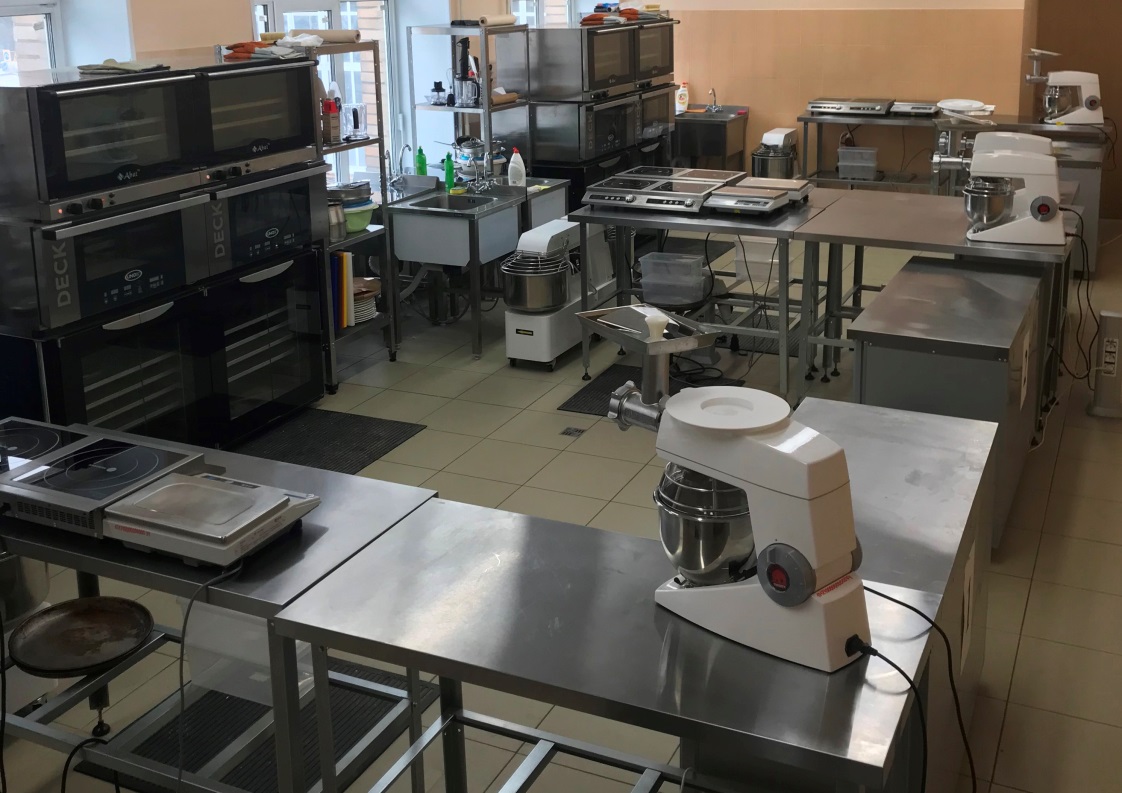 Хлебопечение
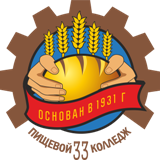 [Speaker Notes: В колледже создана практикоориентированная образовательная среда, куда студенты погружаются уже с первого года обучения.]
Образовательная среда колледжа
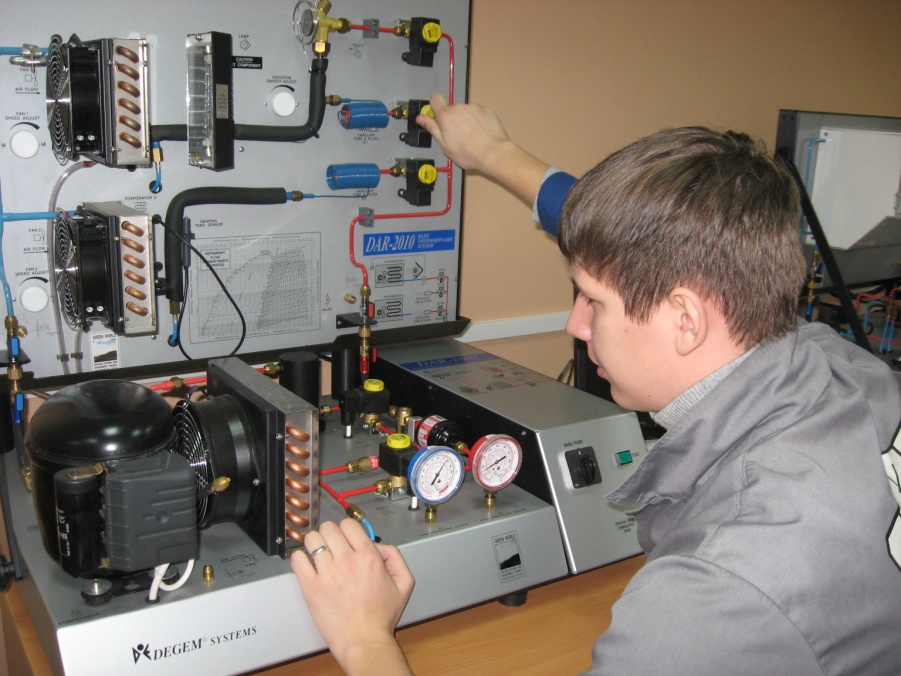 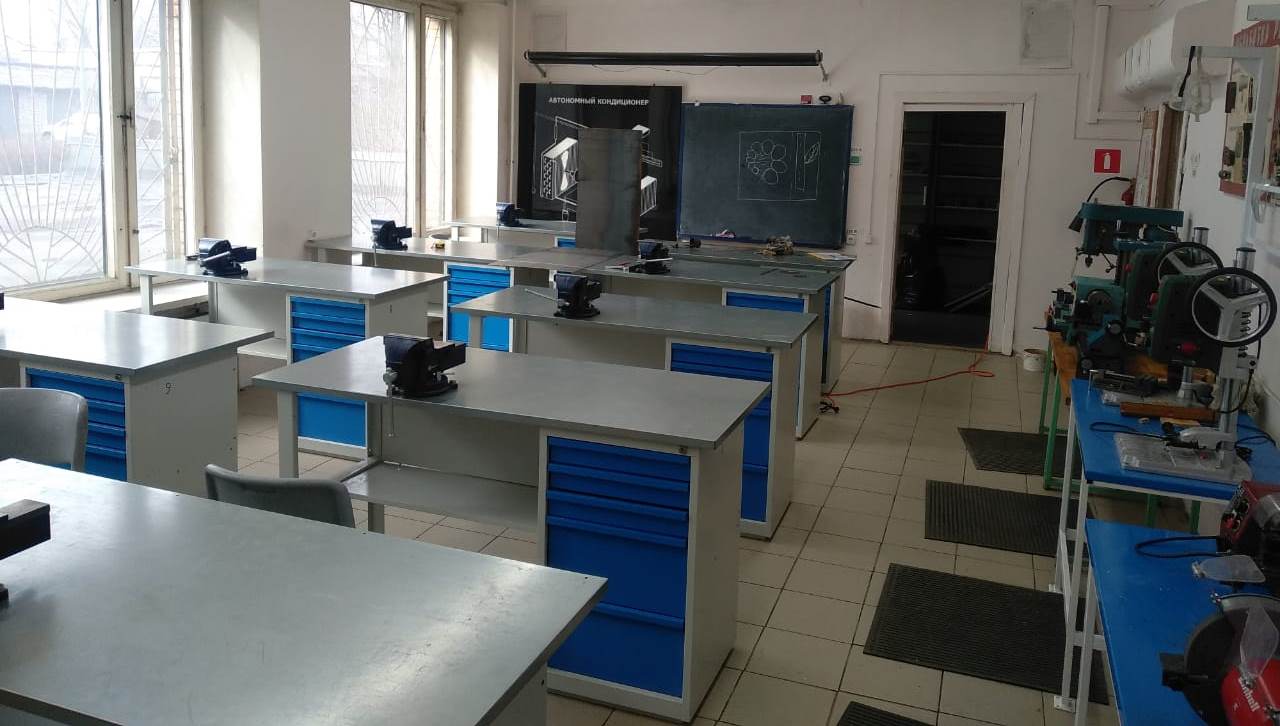 Холодильная техника и системы кондиционирования
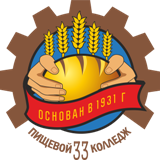 [Speaker Notes: В лабораториях оснащенных современным оборудованием по каждой специальности, реализуемой колледжем, они не только приобретают базовые знания конкурентно востребованного специалиста, но и развивают свои индивидуальные и творческие способности.]
Результаты участия в движении
Абилимпикс: компетенция «Выпечка хлебобулочных изделий»
- 1 место Региональный чемпионат
- 2 место Национальный чемпионат
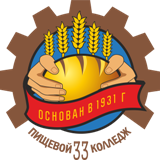 [Speaker Notes: Все это позволяет показывать достойные результаты чемпионатного движения WorldSkills: от юниоров и основной возрастной категории до Навыков мудрых и Абилимпикса.]
Трудоустройство
более 40 договоров с предприятиями малого и среднего бизнеса;
Сотрудничество с ВУЗами: 
Московский государственный университет пищевых производств (МГУПП);
Московский государственный университет технологии и управления им. К.Г. Разумовского (МГУТУ);
Московский финансово-промышленный университет «Синергия»;
Московский университет имени С.Ю. Витте
Московская академия предпринимательства при правительстве Москвы (МосАП).
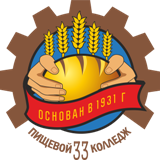 [Speaker Notes: По окончании колледжа  выпускники выбирают следующие траектории развития: 
Продолжают обучение в колледже, ВУЗах или трудоустраиваются на предприятия пищевой отрасли города
Также профессиональная траектория выпускников может развиваться в родных стенах, по программе наставник- наставляемый]
Преемственность в подготовке специалистов и развитии кадрового потенциала
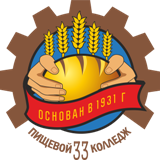 На сегодняшний день в колледже 
работают 19 выпускников
[Speaker Notes: Это помогает совершенствовать профессиональные навыки педагогам-наставникам, а студентам-наставляемым подготовиться к трудовой деятельности после завершения обучения, а колледжу, в сою очередь позволяет, получить квалифицированных и мотивированных педагогов и сотрудников. Развитие кадрового потенциала, происходит за счет привлечения выпускников, достигших высоких результатов в конкурсах профессионального мастерства для работы с обучающимися на постоянной основе. 

На  сегодняшний день в колледже работает 19 выпускников разных лет.

Из них четверо, студенты выпускных курсов уже работают в колледже.]
Спасибо за внимание !
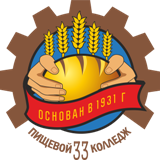 Контакты:
телефон: 8(926)724-34-76
email: MolchanovPV@edu.mos.ru